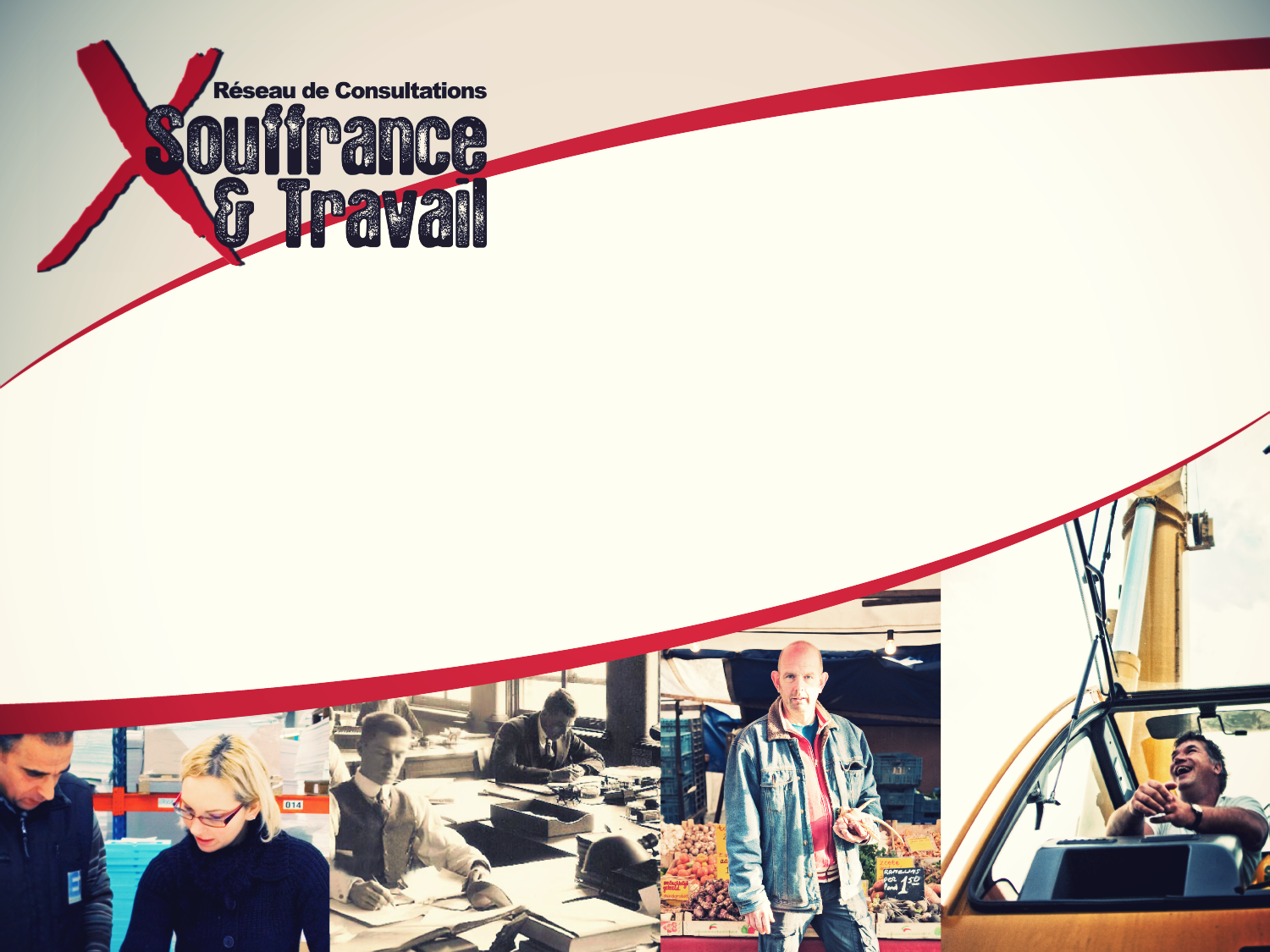 Le premier entretien avec un salarié en souffrance au travail
Marie PEZE
Docteur en Psychologie, Expert près la Cour d’Appel de Versailles
Nicolas SANDRET
Médecin Inspecteur Régional du Travail
Le premier entretien avec un sujet  en souffrance au travail est chargé de visées multiples: 
rencontre avec le sujet, 
la forme et la gravité de ses symptômes,
l’organisation du travail telle qu’elle est  ressentie d’abord, mais aussi objectivée au travers des documents internes qu’il apporte avec lui,
et en arrière fond, l’ébauche d’une stratégie thérapeutique.
Ces niveaux d’écoutes, intriqués,  nécessitent concentration, formation spécifique sur l’organisation psychique individuelle et l’organisation du travail, sur les stratégies médico-juridico-administratives.  
Cette véritable investigation est un moment privilégié pouvant conduire le sujet, sur le mode cathartique, au décollement de l’histoire du travail dans son entreprise et de son histoire singulière
l’entretien est long, le retour à une chronologie des événements laborieux, l’expression des affects douloureuse. 
L’épreuve est aussi celle du thérapeute, confronté aux puissants marqueurs psychiques qu’impriment les violences sociales dans la pensée et le corps du sujet.
Pour les cliniciens qui sont psychothérapeutes et/ou psychanalystes, il est d’usage de laisser la réalité matérielle en dehors du traitement. Facile, puisque le travail est en forte résonance symbolique avec notre identité personnelle, notre histoire infantile, on le constate chez tous les patients : 
 
Si le salarié s’investit trop au travail, on peut émettre l’hypothèse  qu’il a un besoin éperdu de reconnaissance non obtenue dans l’enfance… 
Le lien à l’autorité peut toujours être travaillé sous l’angle de la rivalité au père….  
Les identifications aux parents et donc à leurs métiers sont de bonnes pistes d’explications des situations d’échec professionnel répétitif… 
Le travail permet aussi l’expression socialement utile de nos petits montages pulsionnels personnels. Le petit sadique de l’enfance deviendra chirurgien, le petit voyeuriste, psychanalyste ou photographe…
Il y a de quoi faire en intrapsychique autour de la question du travail et de ses ramifications inconscientes, sans se préoccuper des heures supplémentaires non payées, des absences de pause, des consignes de mise au ban, de la spontanéité apprise, des évaluations à 360°…
Mais écouter le vécu subjectif du salarié et le rapporter sans cesse à sa problématique personnelle revient à le rendre responsable de sa désaffiliation. 
A lui faire croire que ce qui lui arrive, vient de ce qu’il EST et non de ce qu’il FAIT. 
Ses souffrances  sont aux confins de l’individuel, de l’organisationnel, du politique, du social. 
Imposer au salarié en souffrance au travail  une théorie particulière équivaudrait à le maltraiter à nouveau par une grille d’analyse univoque.
Il s’agit d’écouter le patient, d’être à ses côtés. 
Pas de son côté, 
mais à SES côtés.
Parce qu’il n’a probablement que trop interprété la situation comme étant de sa responsabilité, ou de celle d’un persécuteur désigné, il faut revenir vers la dimension de l’historique de l’entreprise, des modifications de l’organisation du travail.
L’effraction psychique du patient est omniprésente avec une lisibilité  immédiate pour le clinicien spécialisé. 
Les yeux sont agrandis par la terreur, souvent fixes. Le visage est défait.  
L’effet de sidération de la pensée, bloquée comme un moteur grippé est palpable. 
L’exacerbation de la réactivité est constante. 
Une hyper vigilance, inutilement défensive en après-coup, épuise le patient. 
La fatigue est immense,  forcément.
Le système punitif est intériorisé avec la présence d’un persécuteur interne mobilisant l’auto dévaluation, un sentiment de culpabilité. 
Les cauchemars sont spécifiques, souvent centrés sur le persécuteur de jour désigné, qui devient un persécuteur nocturne, un adversaire envahissant. La présence de ce tiers absent est palpable, le travail de la pensée étant parasité sans cesse.
Un clinicien traditionnel partirait sur l’hypothèse traditionnelle d’une structure psychique  spécifique. 
Le clinicien du travail garde présent à l’esprit que le huis clos de la situation de travail peut vite tourner à la paranoïa situationnelle et allumer la mèche du sentiment de persécution.
Les questions du clinicien sur le travail  sont toujours pointilleuses et concrètes. Il s’agit d’entrer dans le travail.
Cette description est indispensable à la reconstitution de la dégradation des conditions de travail. D’une part, cette dégradation ne sera véritablement visible que par comparaison avec la période harmonieuse et  d’autre part, le patient pourra formuler plus clairement les difficultés apparues par contraste avec la remémoration positive.
 
Quel est l’intitulé de votre poste de travail ?  
Qu’est ce que ça veut dire précisément ? 
Donnez-moi des détails précis, avec qui travaillez-vous ?
Avec quel matériel ? 
Donnez-moi des exemples de situations de travail, les taches exécutées….le contenu de votre travail réel.
L’écart entre l’intitulé du poste du patient et la description qu’il fait de ses tâches doit donner des indications sur l’écart entre travail prescrit et travail réel dans l’entreprise. 
Ce n’est pas simplement pour avoir des renseignements techniques précis sur la discordance entre la prescription et le quotidien que le clinicien sollicite cette remémoration,  mais pour faire revenir le patient à la période d’équilibre entre souffrance et plaisir au travail. 
Ramené aux moments où le travail s’exécutait avec une possibilité d’épanouissement, de développement personnel, très spectaculairement le patient se décentre toujours de sa souffrance présente pour revenir à ces éprouvés positifs.
Il faut prendre le temps de comprendre le travail de l’autre, en sortant des à priori et des clichés intériorisés : Secrétaire, ingénieur, imprimeur, ouvrier spécialisé, vendeuse, responsable informatique…. Sait-on vraiment en quoi ces métiers  consistent? C’est toute la richesse de cette clinique que de pouvoir « suivre » les patients dans leur bureau, atelier, chantier pour découvrir des métiers méconnus
Il faut ensuite comprendre les relations hiérarchiques dans lesquelles le salarié travaille: les organigrammes, les relations avec subordonnés et supérieurs. Certains organigrammes sont porteurs de dysfonctionnements potentiels.
Quelle est la taille de votre entreprise ? Du service où vous travaillez ?
Depuis combien de temps travaillez-vous sur ce poste dans cette entreprise?
Quels postes occupiez-vous avant, dans cette entreprise, (ancienneté dans le poste et dans l’entreprise)
Avez-vous des personnes sous vos ordres ? De qui dépendez-vous ?
Quels sont vos horaires de travail ?
Quel est votre contrat, quel statut ? Comment êtes vous payé  (Salaire, commissionnement ?)
Quand le clinicien a  bien compris le contenu du poste et les relations de travail, il est temps d’aller précisément sur le parcours professionnel
L’ancienneté dans l’entreprise, donc le métier, les compétences, la mémoire du travail, son évolution, ses transformations. L’évolution de l’entreprise et l’évolution de la personne. Il faut donc recenser les évènements importants dans la vie de l’entreprise :

Votre entreprise a-t-elle subi des rachats, fusions ? 
Des réorganisations récentes?
Augmentation de capital ? 
Fait-elle partie d’un grand groupe ? 
Combien de salariés en tout? Dans votre service ? Dans l’établissement, dans l’entreprise ?
Quand le clinicien a  bien compris le contenu du poste et les relations de travail, il est temps d’aller précisément sur le parcours professionnel
Vous travaillez actuellement ?
Vous êtes en arrêt maladie ? grâce au MT, au spécialiste ? depuis combien de temps ?
Quel est votre traitement ? prescrit par qui ? suivi par un psychiatre ou un psychothérapeute ?
Êtes-vous licencié ? Au chômage ?
Poser ces questions précises soulève deux résistances importantes :
- D’une part celles du patient qui aimerait parler directement de ses difficultés, de sa souffrance, à laquelle on résiste par des questions concrètes, tangibles et quasi économiques. Ces questions ne doivent pas être perçues comme une mise en doute de la souffrance qu’il porte et doivent donc être énoncées sans intrusivité. 
- D’autre part, ces questions sur le réel de l’entreprise et du poste pourraient infléchir l’entretien vers une trame très directive empêchant les données cliniques d’émerger.
 
C’est au professionnalisme du clinicien que revient la capacité de tenir tous ces registres sans compromettre la relation. C’est aussi dans la réunion de ces éléments de faits que reposera un constat étayé et non subjectif de la situation du patient. La compliance ou la résistance de ce dernier à répondre à ces questions est un premier signe clinique. 
 
Quand ce tour d’horizon sur l’entreprise, le statut social du patient et le contenu de son travail est terminé, quand il est plus stable émotionnellement, il est temps d’entrer dans la dégradation du travail qui l’amène à consulter, en sachant que les reviviscences, les émotions, les affects vont immédiatement surgir.
C’est  grâce à ce récit, que le clinicien a accès à la symptomatologie spécifique : l’angoisse subaigüe, les tremblements, le récit des cauchemars, des insomnies, l’aboulie, l’impossibilité de faire quoi que ce soit, la perte du plaisir dans tous les gestes de la vie quotidienne, l’envahissement de la pensée par des ruminations sur le travail, les évitements phobiques jusqu’à ne plus sortir, la perte des facultés intellectuelles, les pleurs, le sentiment d’incompréhension par l’entourage, le sentiment d’aliénation sociale, la honte, la culpabilité.Tout se revit devant le clinicien dans une remémoration  à valeur diagnostique. Eprouvante pour le patient mais aussi pour le clinicien qui doit demeurer contenant, tout en étant dedans. On ne peut pas comprendre le travail de l’autre sans rentrer dans sa peau, du côté des joies et des enthousiasmes par lesquels on a commencé, et du côté de la désespérance revécue là. Du côté de la promesse du travail et du côté de la trahison.
Le clinicien ne peut pas être seulement dans la neutralité bienveillante.
Le patient doit déposer sa détresse certes, mais aussi déconstruire, c'est-à-dire comprendre, les mécanismes dont il a été l’objet et reconstruire sa compréhension de la situation. 
Déconstruire les mécanismes dont il a été l’objet, non pas parce qu’il présentait des  « tares » méconnues, qu’il a commis des fautes lourdes ou vénielles, mais parce qu’il défendait des valeurs d’exécution du travail, sédimentées par son expérience, son parcours, et les cercles vertueux où il avait jusque là travaillé.

Qu’est ce qui a changé ? La qualité de son travail ? Ou les critères de qualité de ce qu’on lui demande de faire ?  Ou ses collègues ?Les  nouvelles demandes des clients, les nouvelles techniques de travail et de l’organisation des tâches vont bouleverser le contenu des tâches, les rapports entre collègues et surtout, le rapport au travail.
Le clinicien du travail, quelque que soit sa formation préalable, médecin, psychanalyste, sous condition d’avoir bien compris le travail du patient quand il allait bien, peut entrer dans la description du travail dégradé et émettre les premières hypothèses : opposition entre l’ancienne et la nouvelle manière de travailler, trop grande maitrise du travail par le salarié délégitimant le jeune chef, nouveaux critères de qualité moins exigeants que ceux du salarié, commercialisation du service  rendu et de l’usager, conflits éthiques…
Ces hypothèses, non exhaustives,  produisent du sens, donnent de l’oxygène à la pensée du patient, lui permettent de s’extraire de la position fautive le rendant responsable de sa propre éviction. De s’extraire aussi de la recherche d’un bourreau désigné souvent aussi mal en point que lui.
La pensée, souvent immobilisée, vitrifiée, sidérée autour de « l’énigme du pourquoi moi ? », peut alors reprendre son cours, même s’il s’agit de penser l’injustice, la cruauté ordinaire. C’est souvent le moment mutatif où le patient s’interroge sur la validité des valeurs qu’on lui a inculqué, sur celles qu’il transmet à ses enfants, sur celles  du monde qui l’entoure. Le rapport au monde est questionné profondément, Le rapport au vrai et au faux, au juste et à l’injuste, au bien et au mal.

Le clinicien est souvent placé en situation de réaffirmation quant à l’existence et au partage possible de ces valeurs. Il doit souvent énoncer que le fait de les porter est une force et pas une faiblesse, contrairement au discours cynique ambiant laissant à penser que le véritable courage moderne serait celui de l’indifférence aux autres. Pour preuve, la solitude, l’absence de réaction de ses collègues, de son  collectif de travail.
Cette réinterprétation du réel décille le regard mais est insuffisante sans l’analyse ultérieure de ce en quoi le travail renvoie à l’histoire singulière, deuxième temps du travail psychothérapique. L’épisode vécu fait forcément écho comme tout deuxième temps du trauma, aux aléas de l’histoire individuelle, consciente ou inconsciente. Il faut alors suggérer l’aide d’un psychothérapeute pour traiter ce second temps qui ne relève plus de la consultation souffrance et travail et nécessite l’envoi à un psychothérapeute
L’analyse et la compréhension de la situation passent :
par le repérage du tableau clinique spécifique
par le repérage dans le récit du patient des techniques de management pathogènes répertoriées, 
par le repérage de convergences entre les témoignages entendus et écrits d’autres salariés et celui du patient. 
Enfin dans les cas complexes, le clinicien devra s’appuyer sur des pratiques de coopération pluridisciplinaire permettant d’aboutir à une prise de décision collégiale, le savoir-faire de chacun, médecin généraliste, médecin inspecteur, psychothérapeute, expert, permettant la réponse la plus appropriée au problème posé.
Il s’agit encore une fois dans ces prises en charge cliniques d’être aux côtés du patient, ni pour ni contre lui. A ses côtés.
L’analyse de ce cas par les approches classiques ne permet aucune résolution du conflit autour de l’activité de travail : 
 Le psychiatre constatera les idées dépressives et les rattachera à une  dépression structurelle. 
Le juriste trouvera dans la notion de harcèlement moral  de quoi expliquer le comportement du responsable et du chef d’entreprise.
Le chef d’entreprise évoquera la résistance au changement 
L’équipe de travail se soudera dans la bienheureuse unanimité réconciliatrice contre le bouc émissaire désigné.
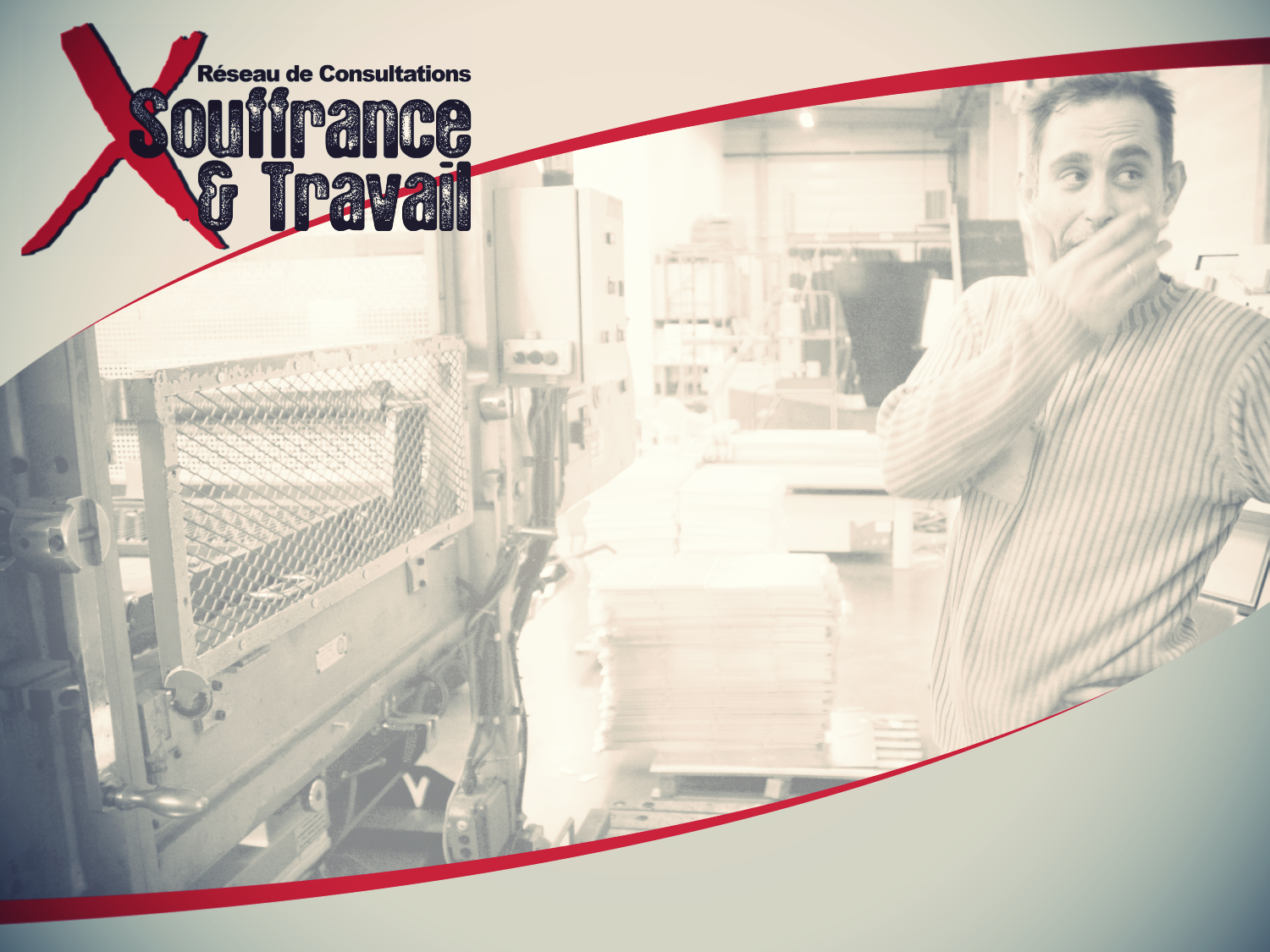 Revenir vers la description du travail a des fonctions multiples :
Protéger les défenses du patient d’une entrée trop brutale dans le récit des faits douloureux.
Prendre appui sur le plaisir au travail pour restaurer sa fonction thérapeutique centrale et entrer dans la description des conditions de travail
Repérer les points de métamorphose du travail qui décale insidieusement le rapport du corps au travail  du plaisir vers la souffrance.
Poser des hypothèses sur les logiques différentes mises en jeux restées implicites sources d’interprétations et de projections personnelles
Décoller l’histoire personnelle de l’histoire de l’organisation du travail
Pointer les valeurs d’exécution du « travailler » que le salarié a défendu avec courage, ce qui le fait passer d’une situation de victime à celle de sujet actif maltraité
Définir des modes médico-administratifs ou juridiques de sortie de la situation
A chaque étape, pointer le travail comme vecteur incontournable d’intelligibilité du réel.